敬拜讚美
青契敬拜團
Worship
我的救贖者活著
讚美之泉-深觸我心
我知道我的救贖者活著
他是永活的主
當我在深谷迷失時
祂領我走正義路
我知道我的救贖者活著
他是永活的主
當我在曠野孤獨時
祂伴我作我的燈
我知道我的救贖者永遠活著
我必不再憂慮
我要在每一個日夜中
領受祂的豐盛之愛
我知道我的救贖者永遠活著
我靈不再沉睡
當號角響起的那一天
我將見祂榮光之面
Happy Day
約書亞樂團-Happy Day
在最偉大的那一天
從死亡中  你拯救了我
來歡呼  耶穌祂活著
十字架和空墳墓
勝過死亡  永活的生命
來歡呼  耶穌祂活著
祂活著
Oh Happy Day Happy Day
你洗淨我的罪
Oh Happy Day Happy Day
生命完全改變
永遠不再一樣
當我站在你面前
我終於  完全得自由
我屬你  耶穌你屬我
止不住  平安喜樂
在世上  痛苦將過去
來歡呼  耶穌祂活著
祂活著
Oh Happy Day Happy Day
你洗淨我的罪
Oh Happy Day Happy Day
生命完全改變
Oh Happy Day Happy Day
你洗淨我的罪
Oh Happy Day Happy Day
生命完全改變
永遠不再一樣
喔  何等奇妙恩典
何等榮耀作為
主你拯救我
喔  何等奇妙恩典
何等榮耀聖名
耶穌
Oh Happy Day Happy Day
你洗淨我的罪
Oh Happy Day Happy Day
生命完全改變
Oh Happy Day Happy Day
你洗淨我的罪
Oh Happy Day Happy Day
生命完全改變
永遠不再一樣
求主充滿我
讚美之泉-深觸我心
主  我來尋求你的面
求你充滿我  來充滿我
主  我渴慕你的同在
求你潔淨我  來充滿我
耶穌  耶穌  耶穌  耶穌
你的寶血洗淨我
耶穌  耶穌  耶穌  耶穌
你以恩典為我冠冕
十字架上
約書亞樂團-榮美的救主
高高立起的十字架
父將我罪掛上
從此以後只需仰望
罪就得著釋放
I am Clean
I am Clean
你是我靈魂的救恩
從今直到永遠
拒絕惡者控告謊言
宣告我今公義
我相信  我相信
I'm Clean
我不會忘
十字架上
你永恆的愛
天天帶領我
脫離羞恥與綑綁
我不會忘
你無條件的愛
使我充滿盼望
憐憫降下
恩典永流在全地上
耶穌  感謝你
耶穌  感謝你
耶穌  感謝你
賜我新的生命
因祂活著
基督是主第3集
因祂活著  我能面對明天
因祂活著  不再懼怕
我深知道  祂掌管明天
生命充滿了希望
只因祂活著
我的救贖者活著
讚美之泉-深觸我心
我知道我的救贖者活著
他是永活的主
當我在深谷迷失時
祂領我走正義路
我知道我的救贖者活著
他是永活的主
當我在曠野孤獨時
祂伴我作我的燈
我知道我的救贖者永遠活著
我必不再憂慮
我要在每一個日夜中
領受祂的豐盛之愛
我知道我的救贖者永遠活著
我靈不再沉睡
當號角響起的那一天
我將見祂榮光之面
歡迎新朋友
司會
Welcome
報告
司會
Announcement
找彩蛋
會眾
Find the Eggs
演戲時間
會眾
Acting
到底怎麼發生的？
How Could This Be?
聖經
曾昭瑞 牧師
BIBLE
馬太福音十六21-28
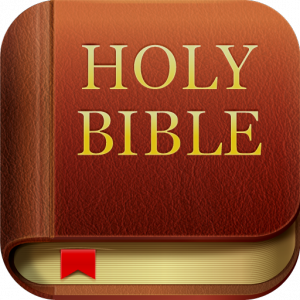 Matthew 16:21-28
從此，耶穌才指示門徒，他必須上耶路撒冷去，受長老、祭司長、文士許多的苦，並且被殺，第三日復活。

彼得就拉著他，勸他說：主啊，萬不可如此！這事必不臨到你身上。
耶穌轉過來，對彼得說：撒但，退我後邊去吧！你是絆我腳的；因為你不體貼神的意思，只體貼人的意思。

於是耶穌對門徒說：若有人要跟從我，就當捨己，背起他的十字架來跟從我。
因為，凡要救自己生命（生命：或作靈魂；下同）的，必喪掉生命；凡為我喪掉生命的，必得著生命。

人若賺得全世界，賠上自己的生命，有什麼益處呢？人還能拿什麼換生命呢？
人子要在他父的榮耀裡，同著眾使者降臨；那時候，他要照各人的行為報應各人。

我實在告訴你們，站在這裡的，有人在沒嘗死味以前必看見人子降臨在他的國裡。
講道
曾昭瑞 牧師
Sermon
為什麼耶穌的死活那麼重要？
Why It’s So Important Whether Jesus Is Alive?
分享時間
Time to Share